Здоровая личность – здоровое общество
Формирование  здоровьесберегающего  образовательного пространства в условиях реализации федерального закона «Об образовании в РФ»
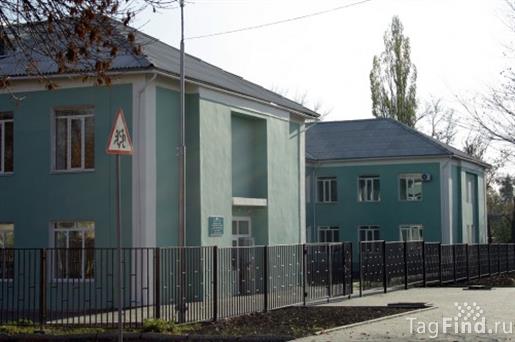 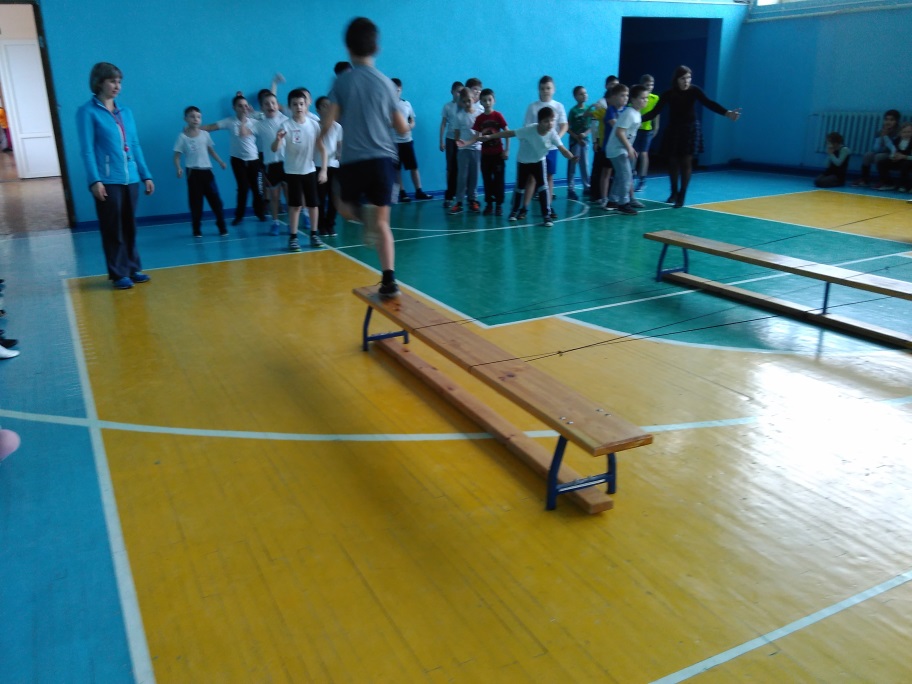 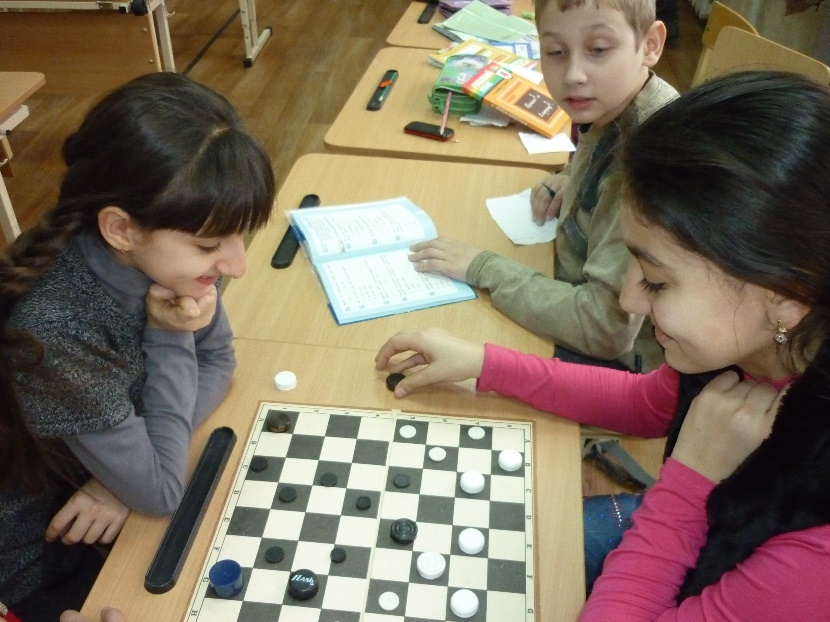 Факторы, формирующие здоровье ребенка
20%
20%
50%
10%
Цель проекта:
Формирование оптимальной модели здоровьесберегающей среды, обеспечивающей социальное, психическое и физическое здоровье обучающихся.


Ст.28 ФЗ № 273 часть 3 «К компетенции образовательной организации в установленной сфере деятельности относятся…… создание необходимых условий для охраны и укрепления здоровья….»
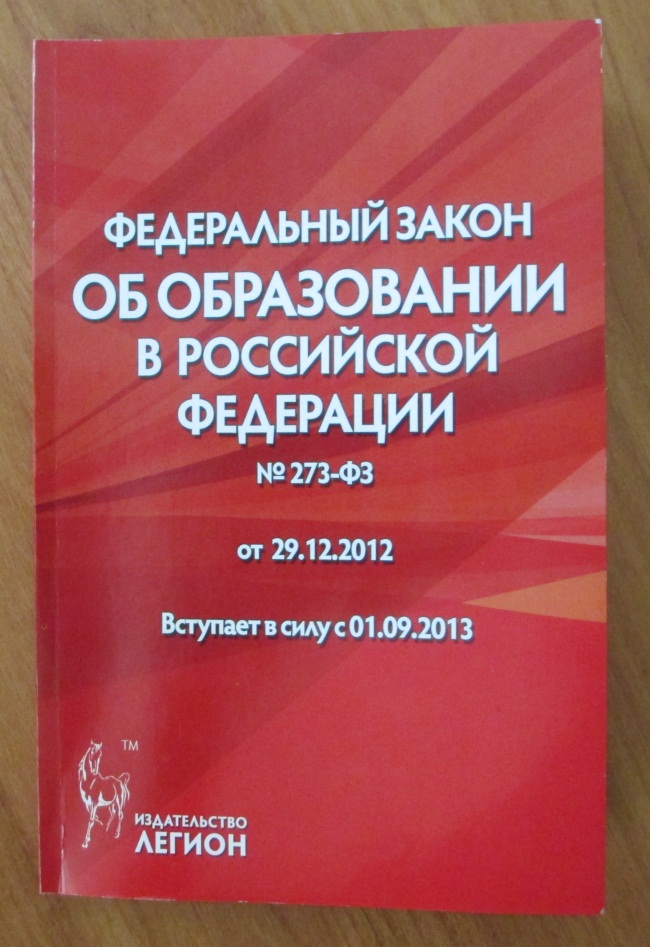 Аппаратно-программный комплекс «АРМИС» предназначен для доврачебных  обследований основных систем организма человека и автоматической оценки их состояния с учетом региональных половозрастных норм.
Сердечно-сосудистая система
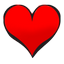 Дыхательная система
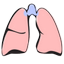 Физическое развитие
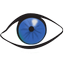 Зрительная система
Слуховая система
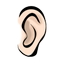 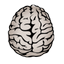 Центральная нервная система
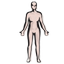 Законодательно-нормативное обеспечение проекта
Императивные:
1. Программа стабилизации и развития образования в Ростовской области.
Нормативно-правовые:
1. Федеральный закон  «Об образовании в РФ» № 273-ФЗ от 29.12.2012 г.
2. Законы Ростовской области:
    «Об образовании», «О здравоохранении».
3. Национальная образовательная инициатива «Наша новая школа» (утверждена президентом РФ от 04.02.2010 г № Пр-271)
4. СанПин 2.4.2. 2821-10 требования к условиям организации обучения в ОУ от 29.12.2010г. № 189.
Локальные акты:
1. Программа по формированию здорового безопасного образа жизни «Здоровье – это жизнь» МБОУ  СОШ.
2. Программа развития МБОУ  СОШ.
3. Устав МБОУ СОШ.
Ожидаемые результаты
Повышение мотивации к здоровому образу жизни; осознанное отношение выпускников к состоянию здоровья, как фактору успеха на этапе социализации в жизни;
Снижение заболеваемости  участников образовательного процесса;
Повышение показателей «уровня здоровья» участников проекта;
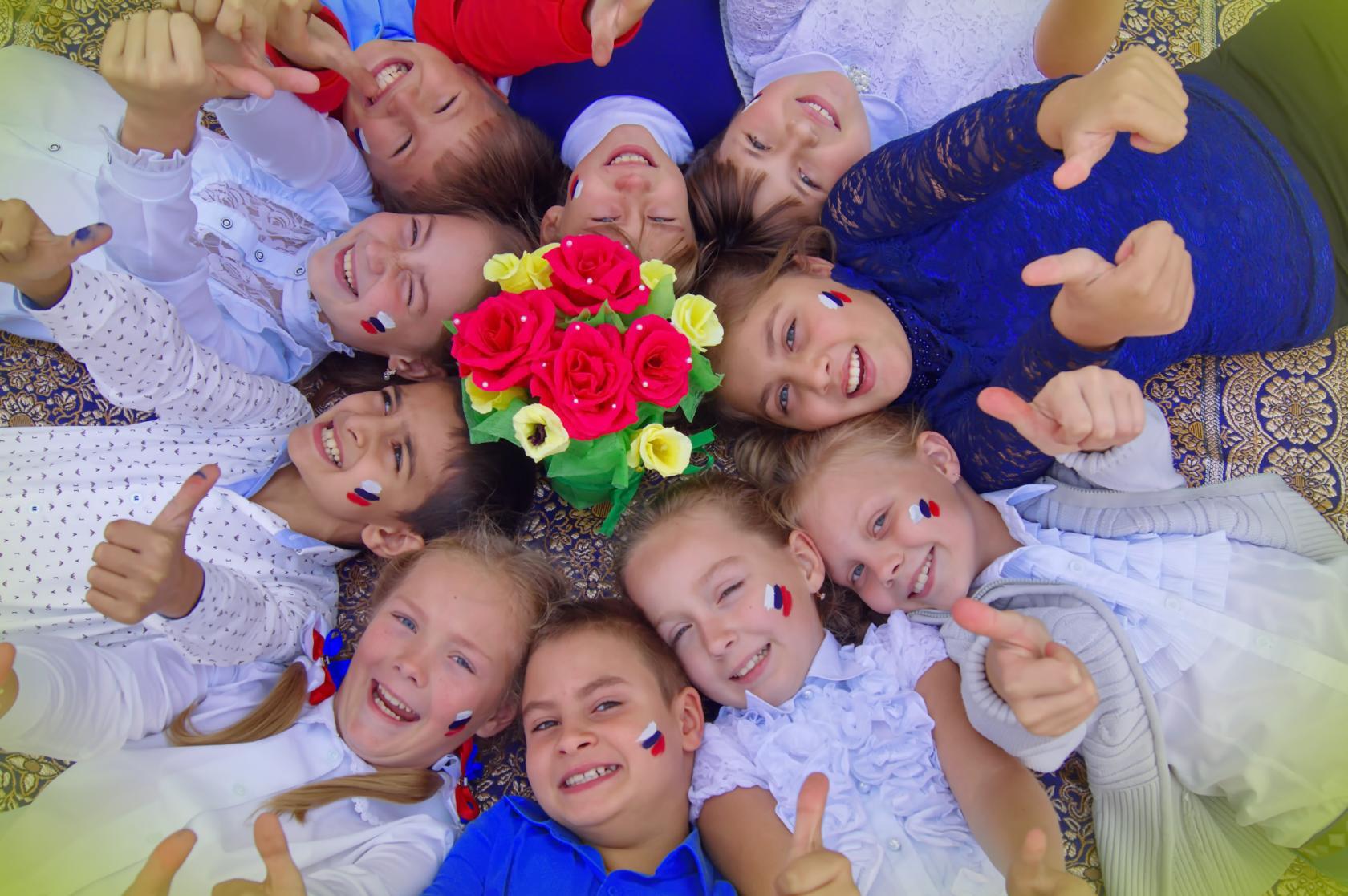 Два мира есть у человека:
Один, который нас творил,
Другой, который мы до века
Творим по мере наших сил

                  Н.А.Заболоцкий